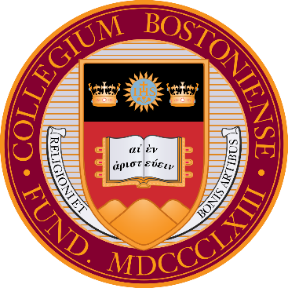 BOSTON COLLEGE WORLDWIDE WEBINARS
Creating a Portfolio Career
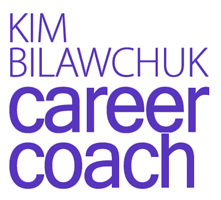 Boston College
October 21, 2019
1
Who Am I?
Career Alignment Coach and Yoga/Mindfulness Instructor
 BBA, UMass Amherst
 MBA, Boston College
 MEd, Boston University
 Live in Lowell, MA
Outline
What is a portfolio career?
 Is a portfolio career right for you?
 How can you create a portfolio career?
3
WHAT is a Portfolio Career?
4
[Speaker Notes: How do you define networking?]
Portfolio: Definition
noun

a large, thin, flat case for loose sheets of paper such as drawings or maps.

a set of pieces of creative work collected by someone to display their skills, especially to a potential employer.

a range of investments held by a person or organization.

a range of products or services offered by an organization, especially when considered as a business asset.

Dictionary.com
5
[Speaker Notes: Comes from the Italian:
Potare – to carry
Foglio - leaf

Careers requiring a portfolio – modeling, writing, photography, creative ads, artists, cake decorators, graphic designer]
What is a Portfolio Career?
More than one part-time/temporary job at once rather than one full-time job 
OR
A series of jobs, each for a short period of time, in similar or varied roles, industries, professions
 OR
Full-time position with one+ part-time/freelance gig
6
[Speaker Notes: adjective
modifier noun: portfolio
relating to, denoting, or engaged in an employment pattern that involves a succession of short-term contracts and part-time work, rather than the more traditional model of a long-term single job.
"portfolio careers allow women to balance work with family“

HBS: Alternate: “Going plural” or “slashers” reporter/photographer/teacher]
Potential Income Sources
Self-Employment
Part-time
Consultant/Contractor
Freelance
Temporary
Volunteer
Add-on – dog walking, cake-baking, wedding singer, photographer…
7
Increasing Popularity of Portfolio Careers
Our variety of skills and interests don’t always fit nicely in one “box”.
 Our expectations of job and life satisfaction have shifted from “live to work” to “work to live”. 
 Our need to do what’s in alignment with who we are is increasingly more important than what others expect we “should” be doing.
 “Job security” working for a large corporation is not guaranteed.
 Great way to explore opportunities at beginning, middle, and end of your career journey.
8
Examples of Portfolio Careers
9
Kim
Career Alignment Coach
 Speaker
 Workshop facilitator
 Adjunct faculty
 Yoga teacher
 Independent distributor of essential oils
 Mom / wife / household manager
10
Bernadette
Music teacher for pre-school kids at local libraries, senior living centers, community centers
 Piano teacher
 Dog Walker
 House-sitter
 Part-time virtual assistant
11
Other examples
Financial analyst and writer about baseball
 Microbiologist and award-winning pie-baker
 Electrical engineer and guitar player at weddings
 Computer programmer and fine wood worker
 Data analyst and playground designer
 Playwright, podcast creator, and voice-lesson teacher
 HR manager and health coach
 Lawyer and jewelry maker
12
Is a Portfolio Career Right for You?
13
Pros
Flexibility for work-life integration
 Variety and use of multiple skill sets and interests
 Freedom from corporate agendas and politics
 Variable pace 
 Income is not dependent on one source
 Great way to explore before committing to one career
14
Cons
Higher levels of uncertainty
 Require organization skills to manage multiple opportunities and balance competing demands for your time
 Income variability
 Finding employers willing to hire
 Loss of benefits – health, vacation, retirement
 Lack of regular routine
15
HOW Do I Create My Own Portfolio Career?
16
Where you are NOW?
Reflect on the experiences you’ve had:
employment 
volunteer
Education
 hobbies
 Develop a list of what you are good at AND enjoy doing.
 What would others value?
 What’s missing from your own career satisfaction?
17
Where do you want to be?
Envision what you’d like your ideal work/life to look like:
 What does a typical day look like? Is there a “typical” day?
 What are you doing?
 Where are you working?
 What kind of people work with you? Are you working alone?
 How many hours/days/weeks are you working?
 How many employers/gigs do you have/want?
18
Make a Plan
Create a budget
 Get organized 
 Reach out to identify potential opportunities through informational interviews 
 Create your timeline
Can you reduce the hours you spend at your full-time job to accommodate your other interests/career?

What action can you take TODAY to begin to move forward?
19
Today’s Special Offer
Kickstart Your Career Strategy Session
20-minute complimentary 1-1 session with Kim
Uncover the hidden challenges that keep you from considering a portfolio career
Identify at least one step you can easily take to get into action FAST 

Register at www.kbcareercoach.com/kickstart
ResourcesDownload: Career Happiness Tip Sheet
www.kbcareercoach.com/careerhappiness 
Articles: 
Is a Portfolio Career Right for You? 
The Rise of the Portfolio Career
Ten Tips for Thriving in a Portfolio Career
21
Thank you!Any Questions?
CONNECT WITH KIM: 
Email: 	kim@kbcareercoach.com
Web: 		www.kbcareercoach.com
LinkedIn: 	www.linkedin.com/in/kbcareercoach
Facebook: 	www.facebook.com/kbcareercoach 
Instagram: www.instagram.com/kbcareercoach
Thank you for your participation.
22